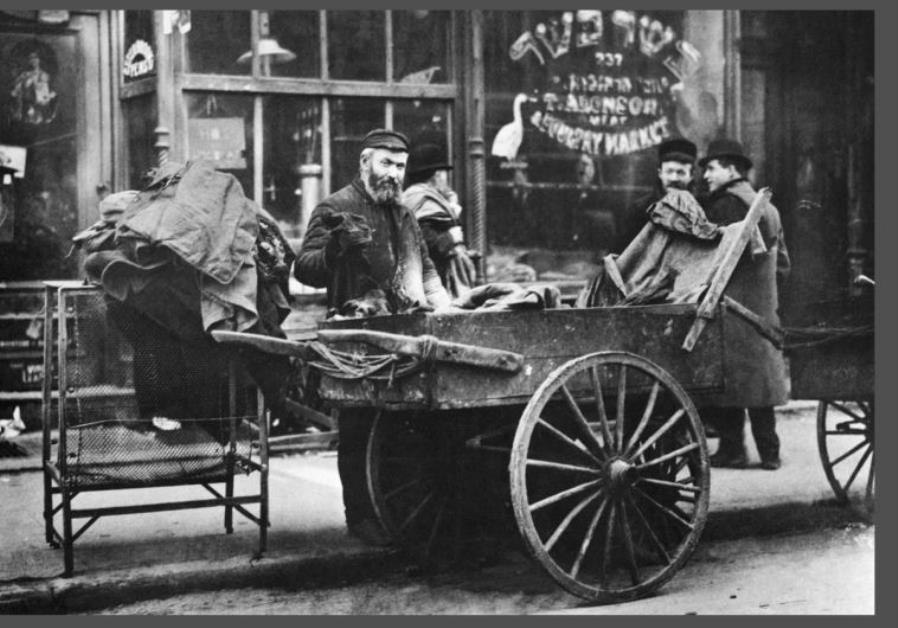 The Immigrant experience – New York City
1880s – 1930s
New York City
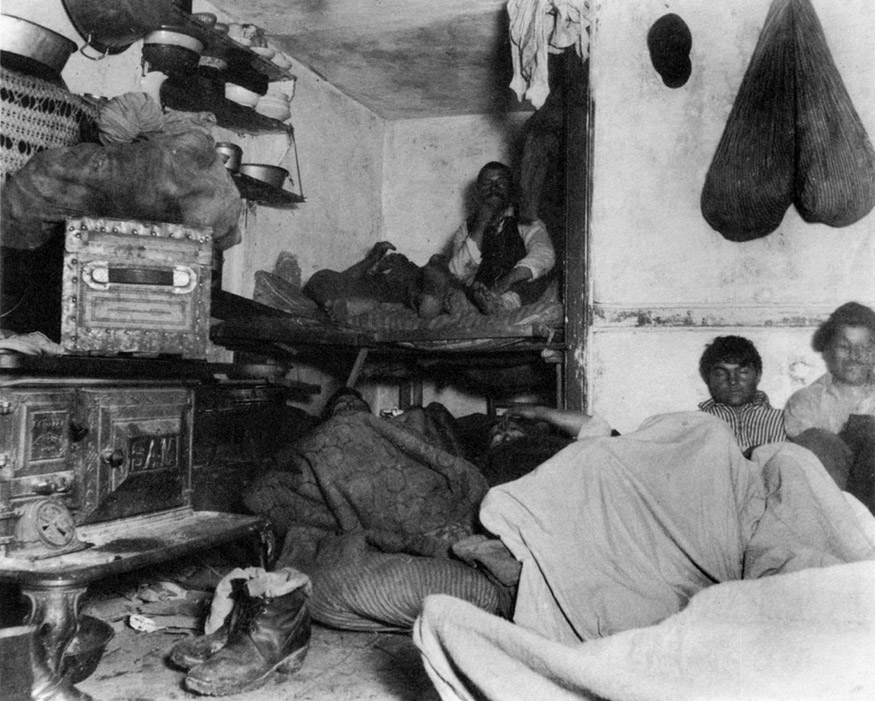 1880s
New York City
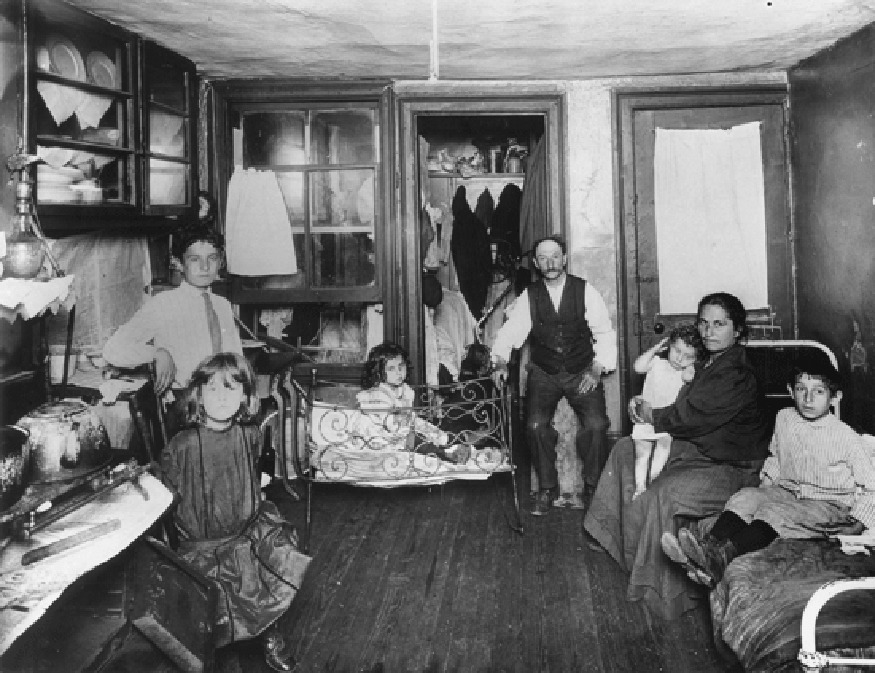 1890s
New York City
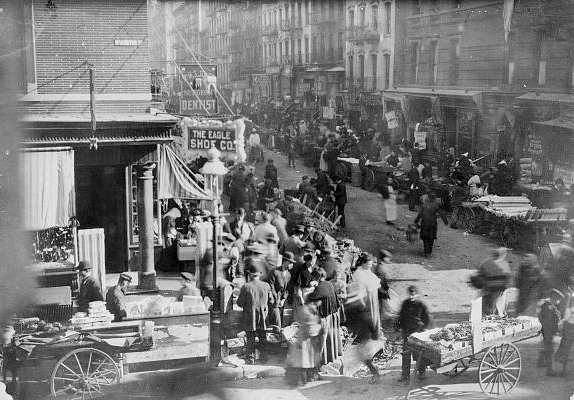 1880s
New York City
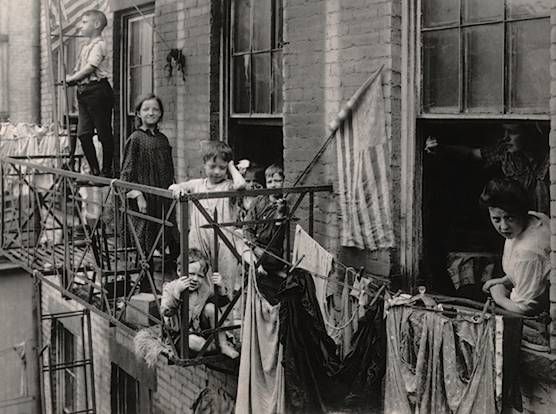 1908
New York City
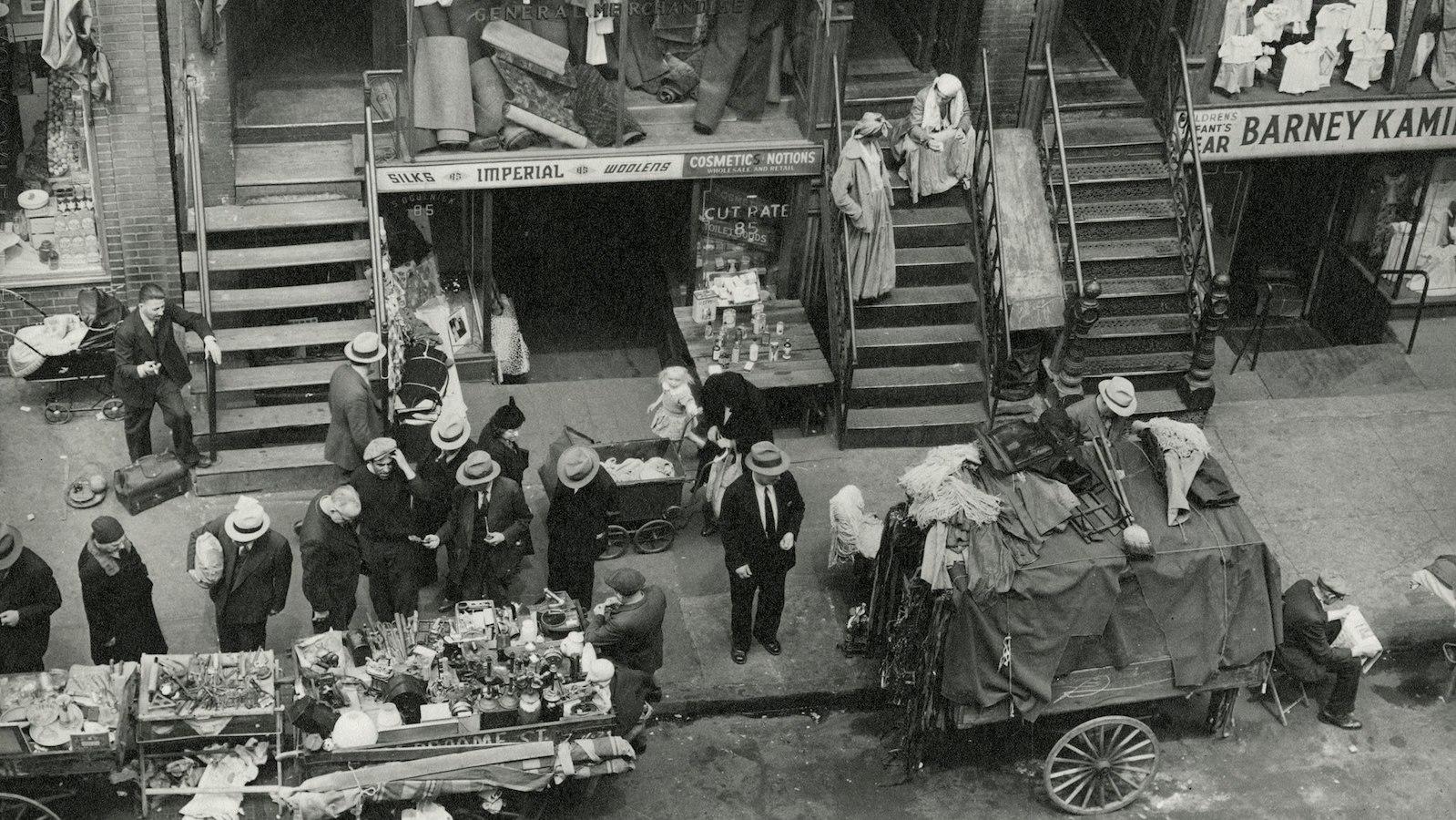 1930
New York City
1920s
Berlin Germany
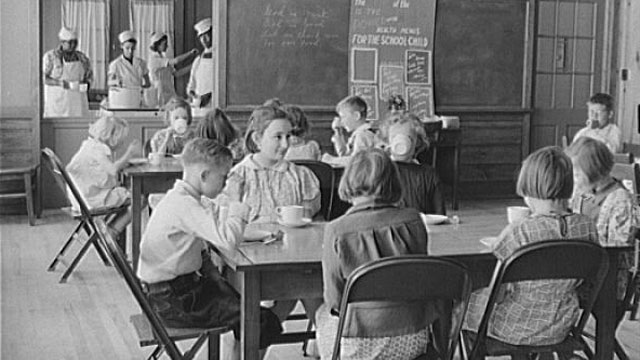 School Lunch
Berlin Germany 1920s
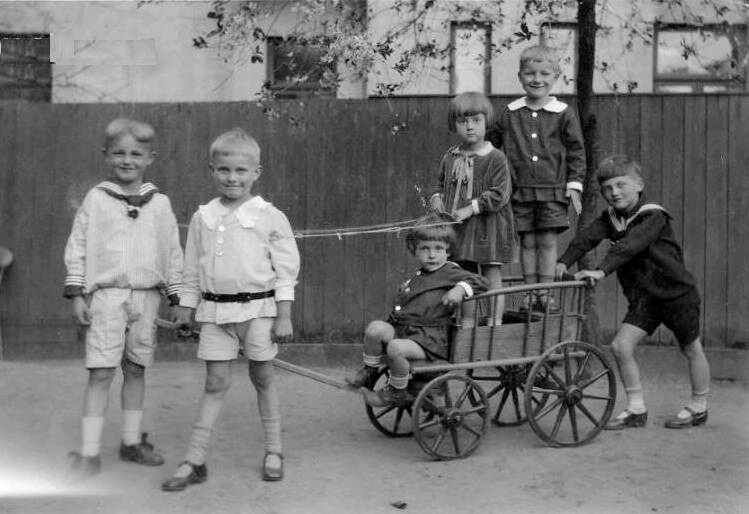 Playing
Berlin Germany 1920s
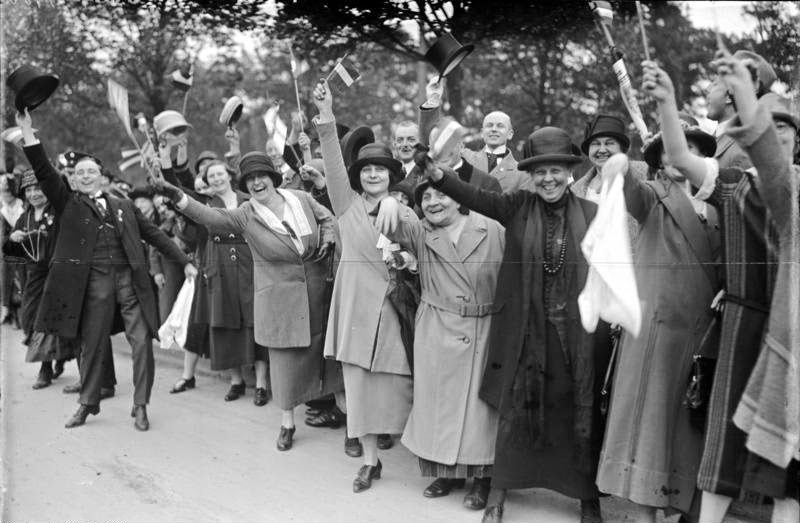 Parade
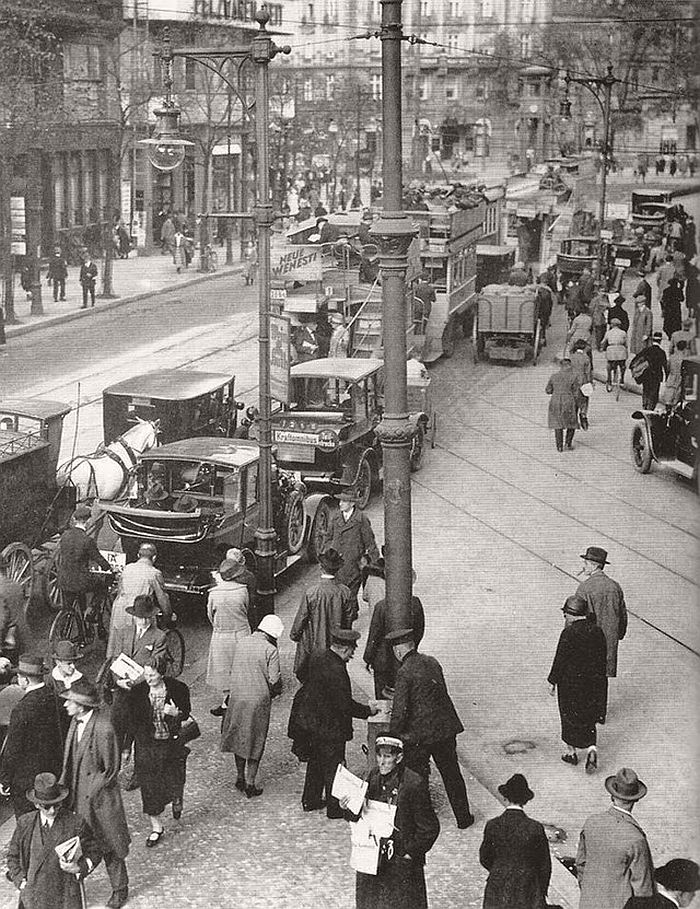 Berlin Germany 1920s
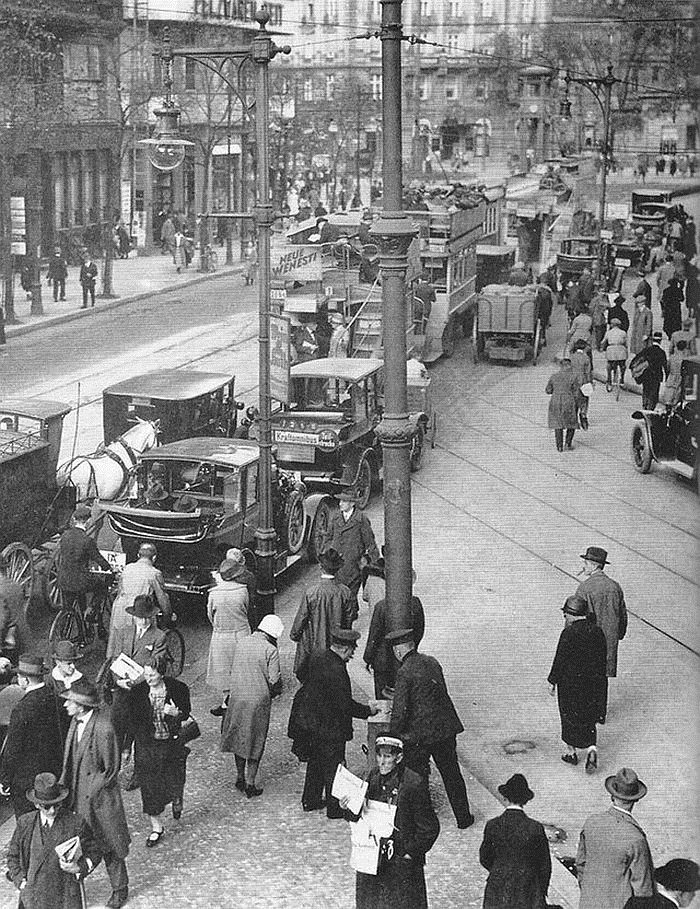 Berlin Germany 1920s
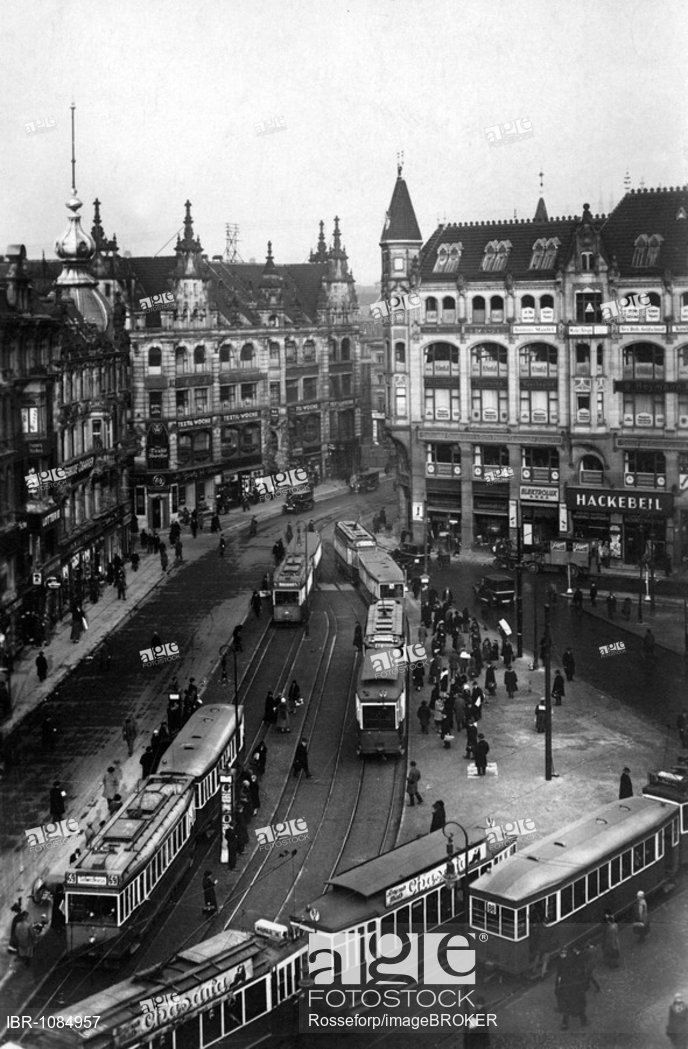 Berlin Germany 1920s
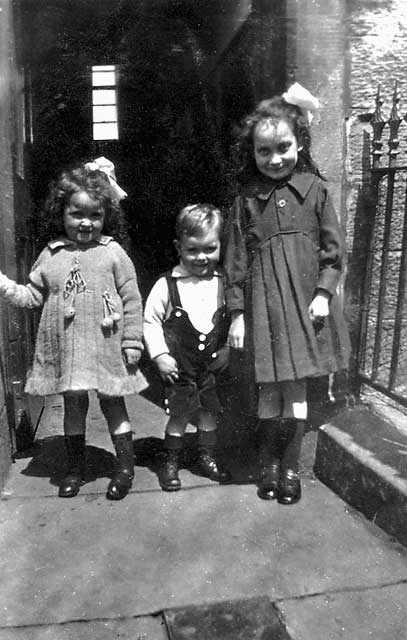 Cute
Berlin Germany 1920s
Berlin Germany 1920s
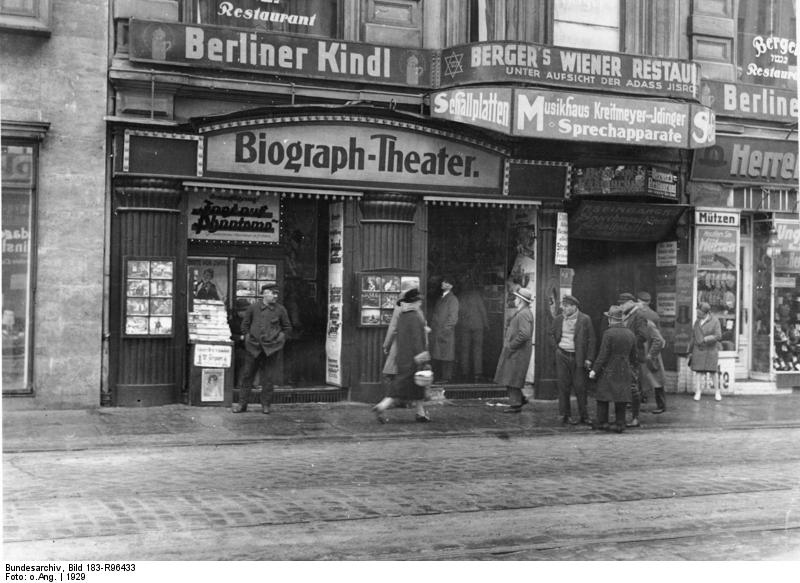 The Jewish Neighborhood
Berlin Germany 1920s